Programa Mentor
CICLO SEMINARIOS AES: IMPACTO Y DIFUSIÓN
DANIEL QUIJADA
Calendario Seminarios AES
Evaluación FIS
La evaluación estratégica supone el 50% del total de puntos que se otorgan en la evaluación
Criterios Evaluación Proyecto
Hasta 70 puntos:
Calidad, viabilidad, relevancia, interés, aplicabilidad y capacidad de transferencia del proyecto.
Capacidad del proyecto para generar mejoras en la prevención, diagnóstico y tratamiento de las enfermedades y en las actividades de promoción de la salud pública y los servicios de salud y para generar sinergias, impulsar el talento y la empleabilidad y fortalecer las estructuras de gobernanza que agregan las capacidades científico-técnicas de los centros asistenciales del SNS.
Impacto.
Plan de difusión y de transferencia de tecnología y de resultados.
Adecuación de la propuesta a la AES y a los objetivos y prioridades establecidos en las diferentes actuaciones y complementariedad de la misma con otras actuaciones de I+D+I nacionales, internacionales o autonómicas.
Apartados Memoria
El impacto hay que detallarlo en dos secciones diferentes de la memoria:
Evaluación Estratégica (punto de vista del evaluador)
La evaluación estratégica tiene como objetivo priorizar los proyectos en función de su alineación con las líneas de investigación prioritarias establecidas en la convocatoria.
En los proyectos de la Acción Estratégica en Salud (AES), esta evaluación tiene unos criterios definidos que intentan primar aquellos proyectos más estratégicos para el sistema de salud, priorizando los realizados por investigadores que forman parte de dicho sistema.
El evaluador debe comentar la relevancia del problema de salud abordado por el proyecto y valorar la aplicabilidad de los resultados a la práctica.
El evaluador debe valorar la posible contribución del proyecto en la prevención, el diagnóstico y el tratamiento de las enfermedades y las actividades de promoción de la salud pública y los servicios de salud.
Proyectos con objetivos de alto impacto mal formulados científicamente difícilmente serán de utilidad para el Sistema Nacional de Salud.
Tipos de Impacto de un proyecto
Impacto en salud: orientado a la mejora de la calidad de vida del paciente:
Incremento en efectividad diagnostica o terapéutica
Aumento de la calidad de las nuevas prestaciones

Impacto económico: orientado a como el proyecto influye en el SNS / Centro Hospitalario:
Optimización en la utilización de recursos
Mayor eficiencia en el gasto: pruebas diagnósticas que eviten la realización de pruebas exploratorias más caras.

Impacto social: orientado a la mejora del entorno del paciente / efectos en la sociedad.
Establecimiento de programas de cribado poblacional.
Disminución del número de jornadas laborales que los familiares tienen que solicitar en sus centros de trabajo.
Áreas de Actuación Prioritarias AES 2023
Los proyectos deben enmarcarse en una o varias de las líneas prioritarias enunciadas a continuación:
Salud a lo largo de todo el ciclo vital, incluyendo especialmente poblaciones en etapas vulnerables, así como grupos que precisen de acciones para favorecer mayor equidad y reducir desigualdades sociales y de género en salud. 
Determinantes ambientales y sociales de la salud, mejorando el conocimiento de los elementos facilitadores (i.e., digitalización) y de los factores de riesgo (i.e., nutrición).
Enfermedades infecciosas, incluyendo enfermedades olvidadas y de la pobreza, para trabajar en Salud Global y proteger a la ciudadanía de amenazas transfronterizas, incluyendo la identifcación temprana y respuesta rápida frente amenazas.
Herramientas, tecnologías y soluciones digitales para la salud y cuidados, promocionando el desarrollo y uso de técnicas, tecnologías y herramientas innovadoras para mejorar la calidad de vida. Cabe resaltar la necesidad de impulsar el desarrollo de tecnologías de la información, tecnologías sanitarias y soluciones digitales, teniendo en cuenta los sistemas de interoperabilidad, seguridad, confdencialidad y estandarización, para la mejora de la atención sanitaria.
Sistemas de atención sanitaria, afrontando el reto de su sostenibilidad, accesibilidad, y su potencial como herramienta para reducir desigualdades y actuar como motor de desarrollo económico. Destaca la necesidad de fomentar líneas de investigación dirigidas al desarrollo de nuevos modelos de cuidado de la salud, la transformación de los modelos organizativos y asistenciales para adaptar los servicios a los cambios sociales y al envejecimiento de la población, incluidos los movimientos de la población y la dispersión geográfca en zonas rurales, y con especial atención a la atención primaria.
Estrategias en Salud
Si el proyecto está enmarcado dentro de una Estrategia en Salud, ya sea de ámbito estatal, autonómico u hospitalario, se reforzará el interés y la ventana de oportunidad del mismo:
Las estrategias estatales se pueden consultar en: https://www.sanidad.gob.es/organizacion/sns/planCalidadSNS/excelencia/home.htm

Las estrategias autonómicas se pueden consultar en:https://www.comunidad.madrid/transparencia/normativa-planificacion/planes-programas?field_unidad_org_responsable=8284
Plan de difusión de resultados de investigación
Es necesario diferenciar dos conceptos dentro de la comunicación de resultados de investigación:
DISEMINACIÓN: su público objetivo son profesionales e investigadores de la misma área (comunicación entre pares). Se realiza a través de acciones clásicas:
Congresos
Papers
Capítulos de libros…

DIVULGACIÓN: su intención es dar a conocer a la sociedad en general el conocimiento científico, teniendo en cuenta que cada persona cuenta con un nivel de formación y conocimientos del tema muy dispar. Se centra no sólo en los últimos descubrimientos, sino también es necesario contextualizar el campo científico, el proceso de ejecución de un proyecto y adecuar el mensaje para que un público no especializado lo pueda asimilar.
Ejemplo de actuaciones de divulgación
Semana de la Ciencia (primera quincena de noviembre).
Noche Europea de los Investigadores (último viernes de septiembre).
Día de la mujer y la niña en la ciencia (11 de febrero).
Pint of Science.
Eventos de divulgación: Naukas, Desgranando Ciencia, etc.
Actos con asociaciones de pacientes.
Días Internacionales / Mundiales.
Jornadas de Puertas Abiertas.
Charlas en IES.
Entrevistas en prensa generalista.
Redes Sociales: vídeos cortos, etc.
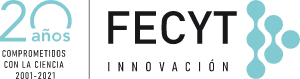 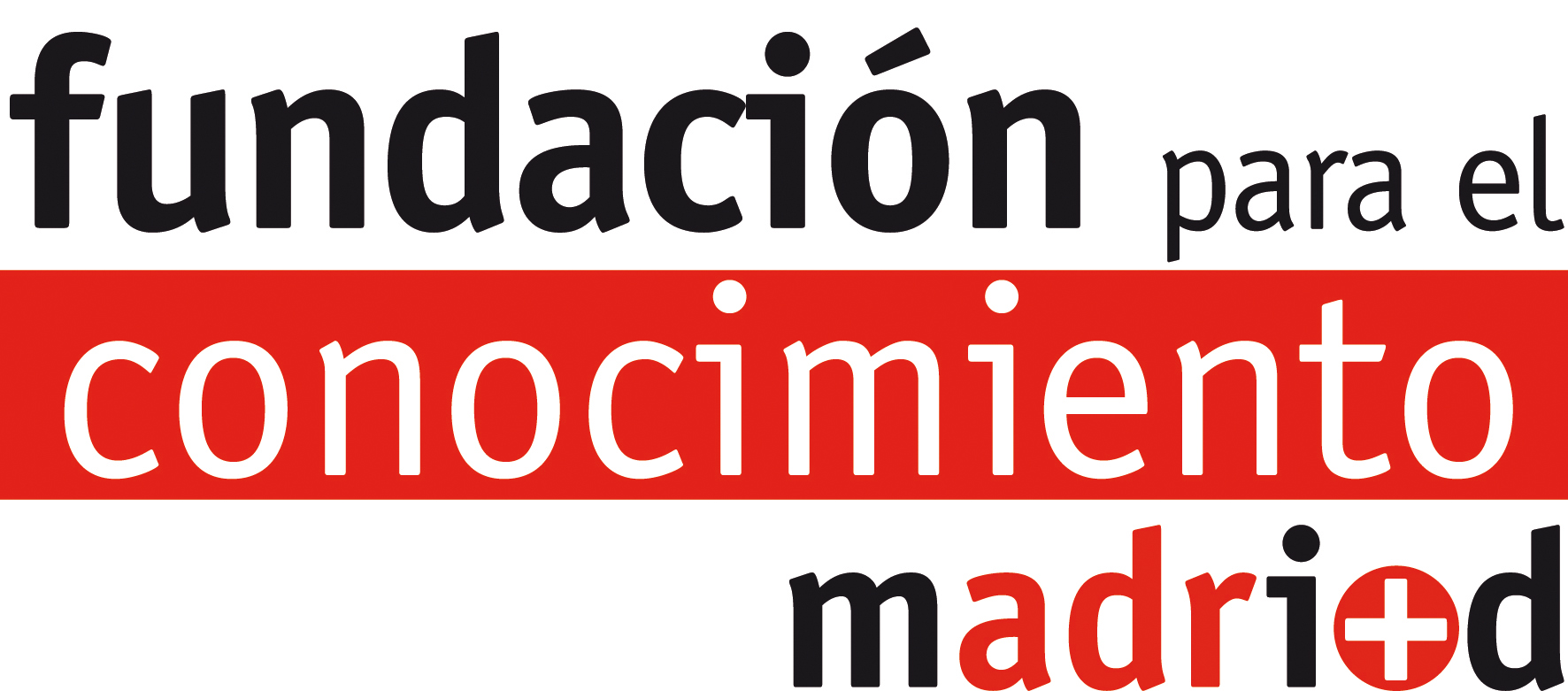 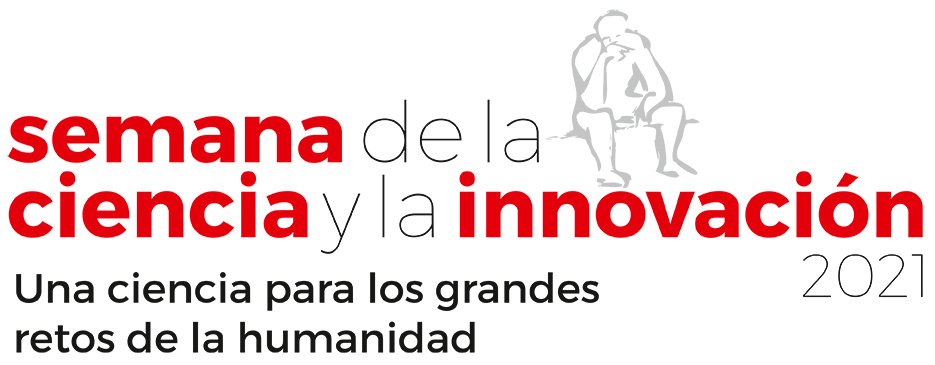 Unidad de Cultura Científica y de la Innovación
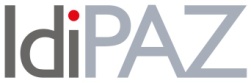 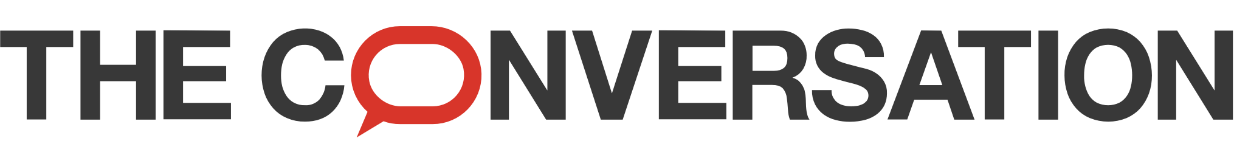 Errores Frecuentes
Redacción del resumen de manera muy científica.
Considerar que con publicar artículos ya se ha hecho toda la difusión.
Considerar que la divulgación es una etapa final del proyecto, en vez de algo constante.
No contar con las Asociaciones de Pacientes a la hora de hacer divulgación.
Reutilizar textos de anteriores convocatorias o proyectos, sin fijarse en el cambio de los marcos estratégicos.
Considerar nuestra idea buena, por ser nuestra, y no ver su encaje en las estrategias del ISCIII.
No hacer mención a la línea estratégica de la convocatoria en la que se enmarca el proyecto.
En proyectos experimentales, no tener la visión de trasladar los resultados a la clínica a medio plazo.
Contacto
Plataforma de Apoyo al Investigador Novel (PAIN)
Daniel Quijada
Edificio Norte, 4ª planta
Teléfono: 91 207 17 40 (extensión interna: 441740)
mentor@idipaz.es
https://www.idipaz.es/PaginaDinamica.aspx?IdPag=553&Lang=ES